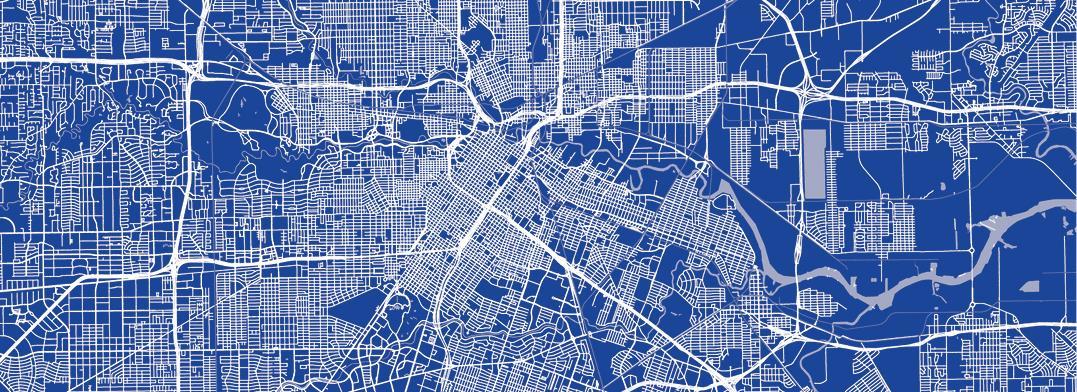 Bicycle Advisory Committee
Infrastructure Subcommittee
February 26, 2025
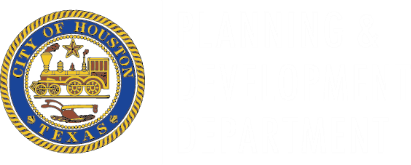 Mission and Vision
BAC Mission
To advise and make recommendations to the commission and the director on issues related to bicycling in the city including, but not limited to, amendments to the Bike Plan, bicycle safety and education, implementation of the Bike Plan, development of strategies for funding projects related to bicycling, and promoting public participation in bicycling.

BAC Vision
By 2027, the City of Houston will be a Safer, More Accessible, Gold Level Bike-Friendly City
2
Infrastructure Subcommittee Roll Call
Joe Cutrufo, Infra SC Chair
Tom Compson, BAC Chair
Alejandro Perez, BAC Vice Chair
Leah Chambers 
Lisa Graiff
Trevor Reichman
Yuhayna Mahmud
Ben Drews
Amar Mohite
Mike VanDusen
Robin Holzer

Ex-officio Members
Nicole Broussard
Ian Hlavacek
3
Microsoft Teams Meeting Instructions
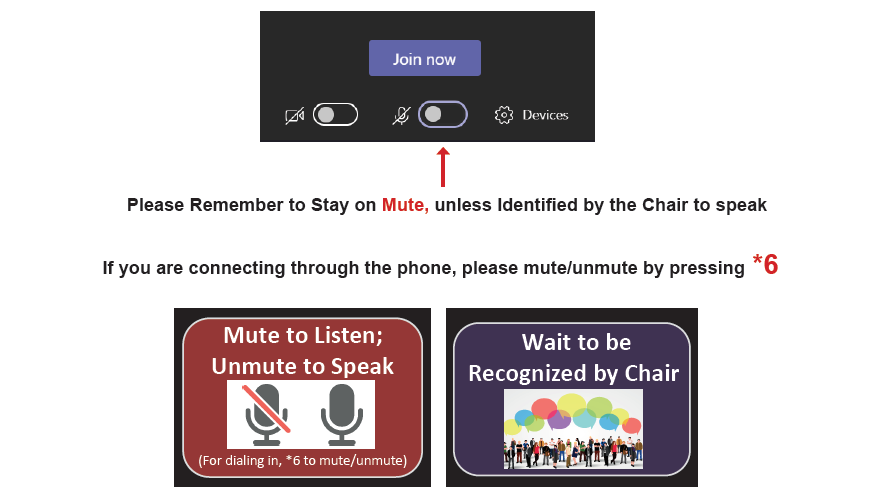 4
Agenda
Director’s Report
Chair’s Report
Public Comment
Bryan Dotson – Recommendation for Antoine
Possible IDM Changes –Trail Crossings/Major Crosswalks
Open Forum
Announcements/Events

The public is invited to speak for up to two (2) minutes each at the beginning of the meeting.
5
Director’s ReportNicole BroussardDeputy Assistant Director, Planning & Development
Chair’s ReportJoe CutrufoChair, Infrastructure SubcommitteeBikeHouston
Public Comment
Send written comments to bac@houstontx.gov by 5:00pm the day before a BAC meeting. Comments will be read aloud by staff during the meeting. 

Comment by Phone: to join dial 936-755-1521; ID 675 511 783# Press *6 to unmute when called upon by the Chair

Comment via Microsoft Teams: Type your name and that you would like to comment
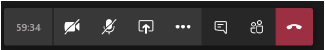 8
Bryan Dotson – Recommendation for Antoine
Antoine Sidepath
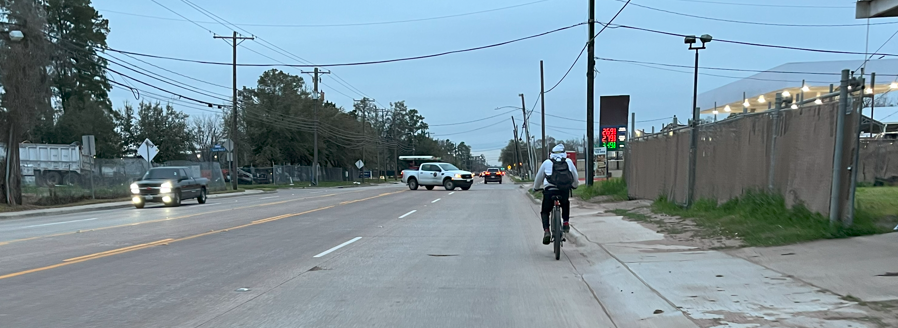 Invisible Bicycle Rider on Brittmoore.. Typical of area
Bryan Dotson for February 26, 2025 
BAC Infrastructure Subcommittee
Recommendation for Antoine
10’ sidepath, nominally on east side, retaining 6’ sidewalk on opposite side.
Successful model for residential section is S. Kirkwood. For commercial/apartments, Almeda. 
About 12% of adjacent households (3300) do not have a motor vehicle.
Important local destinations are Eisenhower HS, Scarborough HS, Foodtown. Corridor for high-ridership Metro 85.
On Bike Plan: Regional connections now to White Oak Bayou Greenway, planned Vogel Creek Greenway, Spring Branch Trail, and potential alignments on Cole Creek and Brickhouse Gully.
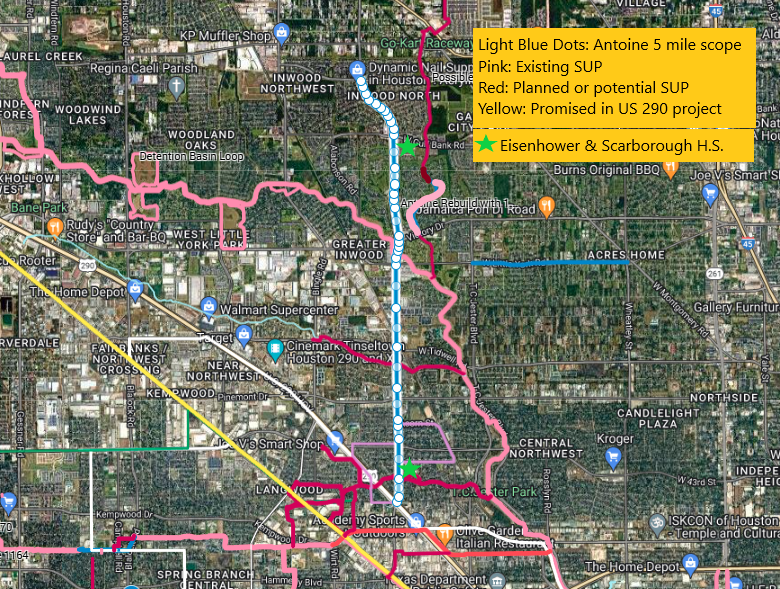 Successful Examples
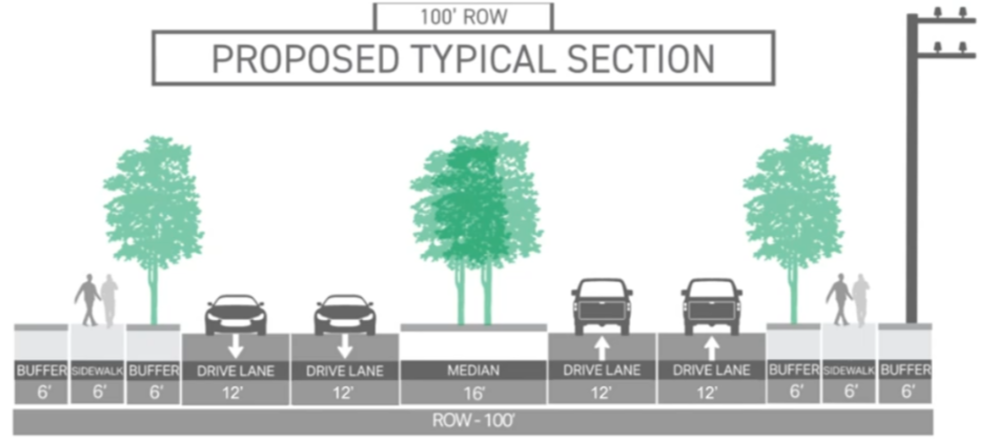 ROW permits 10’ sidepath
Residential single-family: S. Kirkwood from Buffalo Bayou to Briar Forest.
Commercial/apartments: Almeda from Old Spanish Trail to Holly Hall.
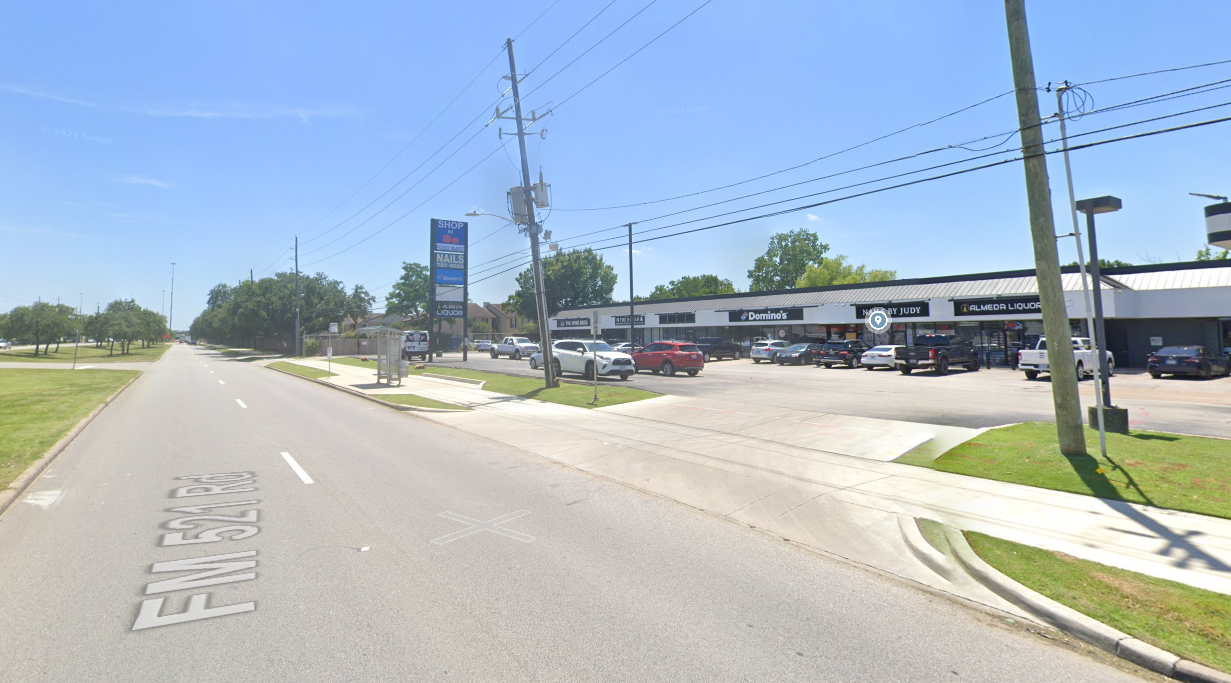 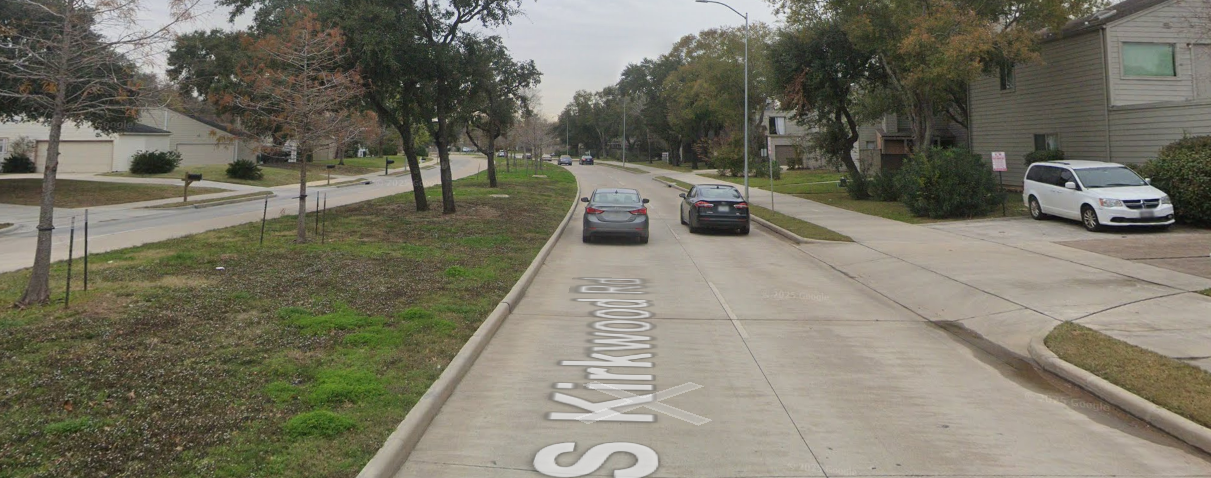 Almeda Looking South                                           Kirkwood Looking North
Possible IDM Changes – Trail Crossings/Major Crosswalks
Agenda
Director’s Report
Chair’s Report
Public Comment
Bryan Dotson – Recommendation for Antoine
Possible IDM Changes – Trail Crossings/Major Crosswalks
Open Forum
Announcements/Events

The public is invited to speak for up to two (2) minutes each at the beginning of the meeting.
14
Open Forum
Announcements and Events
Announcements
Next Meetings
Bicycle Advisory Committee Meeting (rescheduled from Jan): March 19
Education Subcommittee: March 26
Bicycle Advisory Committee: April 23
Infrastructure Subcommittee: May 28
17
Thank You
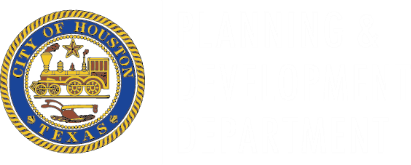 832-393-6600 | www.houston.tx.gov/planning